Stromae « Formidable »Les mots familiers
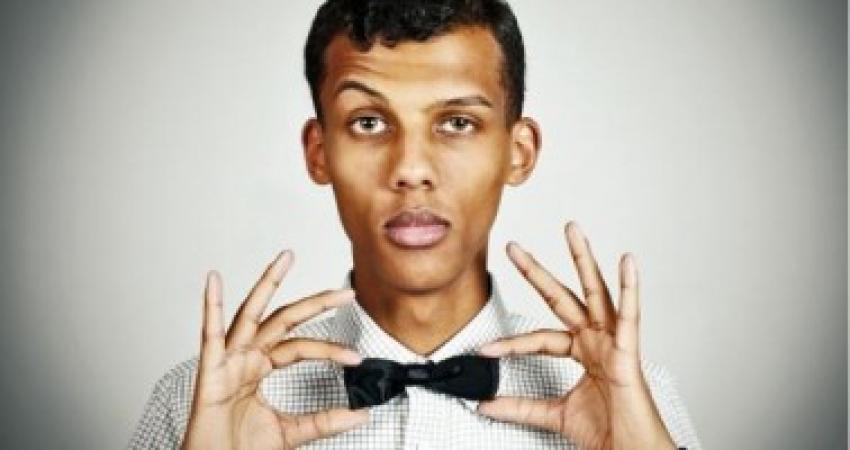 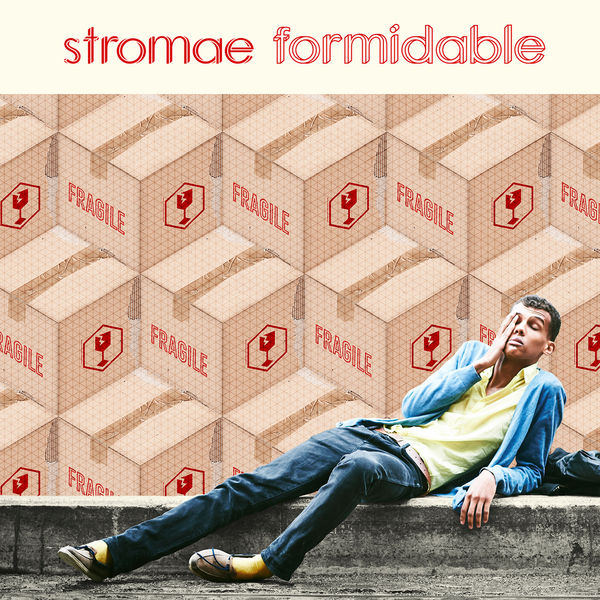 Des synonymes de l’adjectif « formidable » ?
Séduire
Draguer une fille / un garçon
S’emballer pour quelqu’un
S’attacher à quelqu’un
Je ne me sentais pas bien
J’étais minable
Il est bourré
Il a trop bu
Un gamin
Un enfant
Laisser tomber quelqu’un
Larguer quelqu’un
Un jeune homme
Un mec
Être désagréable
Être chiant(e)
Qui se souvient du refrain ?!
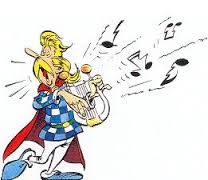